Правительство Ростовской области
Министерство сельского хозяйства и продовольствия  Ростовской области
Об итогах деятельности 
министерства сельского хозяйства и  продовольствия области в 2020 году и задачах на 2021 год
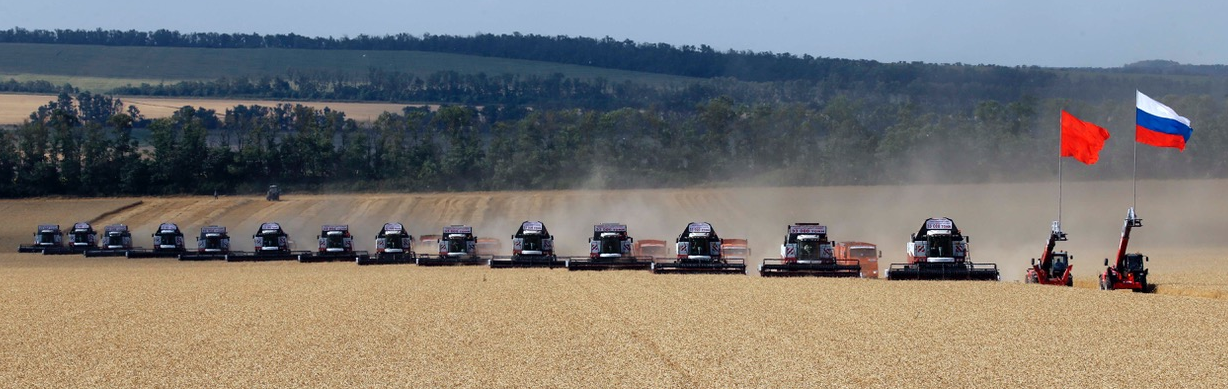 ИТОГИ РАЗВИТИЯ АГРОПРОМЫШЛЕННОГО КОМПЛЕКСА В  2020 ГОДУ
Растениеводство
12,6 млн тонн (103% к 2019г.)
СОБРАНО ЗЕРНОВЫХ И ЗЕРНОБОБОВЫХ КУЛЬТУР
СОБРАНО ОВОЩЕЙ
549,0 тыс. тонн (95,5%)
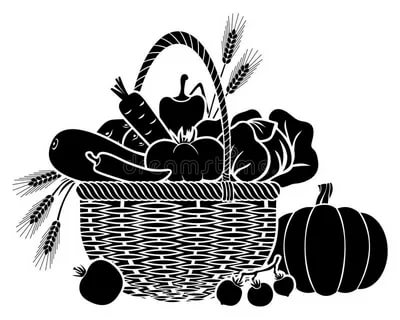 СОБРАНО КАРТОФЕЛЯ
326,6 тыс. тонн (92%)
СОБРАНО МАСЛИЧНЫХ КУЛЬТУР
1581,4 тыс. тонн (80,5%)
СОБРАНО САХАРНОЙ СВЕКЛЫ
346,1 тыс. тонн (39%)
2019
30,6 тыс. тонн
2015
17,1 тыс. тонн
ИТОГИ РАЗВИТИЯ АГРОПРОМЫШЛЕННОГО КОМПЛЕКСА В  2020 ГОДУ
Животноводство
1096,7 тыс. тонн (100% к 2019 г.)
НАДОЕНО МОЛОКА
246,8 тыс. тонн (109%)
НАДОЕНО МОЛОКА В СЕЛЬХОЗПРЕДПРИЯТИЯХ И КФХ
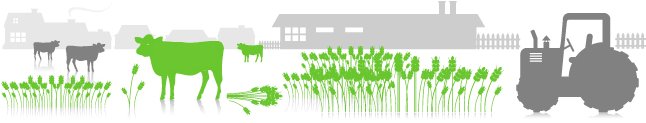 253,1  тыс. тонн (96,2%)
РЕАЛИЗОВАНО НА УБОЙ СКОТА И ПТИЦЫ
1699,6 млн штук (97,4%)
ПОЛУЧЕНО ЯИЦ
24,4 тыс. тонн (100%)
ПРОИЗВЕДЕНО ПРОДУКЦИИ АКВАКУЛЬТУРЫ
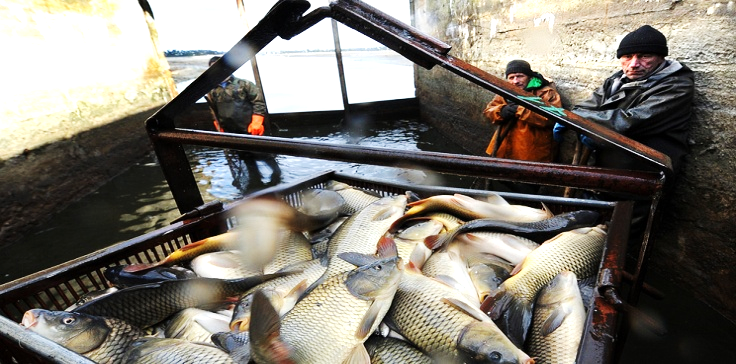 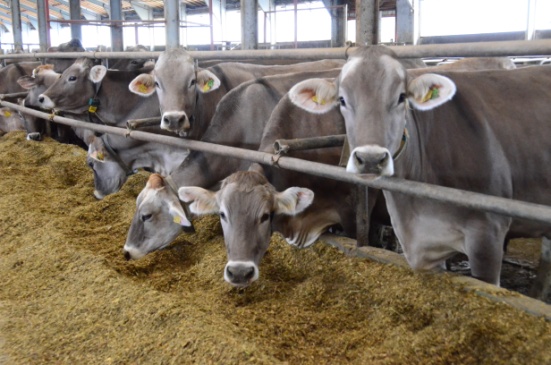 ИТОГИ РАЗВИТИЯ АГРОПРОМЫШЛЕННОГО КОМПЛЕКСА В  2020 ГОДУ
Пищевая и перерабатывающая промышленность
801,9 тыс.  тонн (111,8%)
ПРОИЗВЕДЕНО МАСЛА ПОДСОЛНЕЧНОГО НЕРАФИНИРОВАННОГО
12,9 тыс. тонн (116,8%)
ПРОИЗВЕДЕНО СЫРОВ
6,4  тонн (120,6%)
ПРОИЗВЕДЕНО ТВОРОГА
5,6  тыс. тонн (109,2%)
ПРОИЗВЕДЕНО МАСЛА СЛИВОЧНОГО
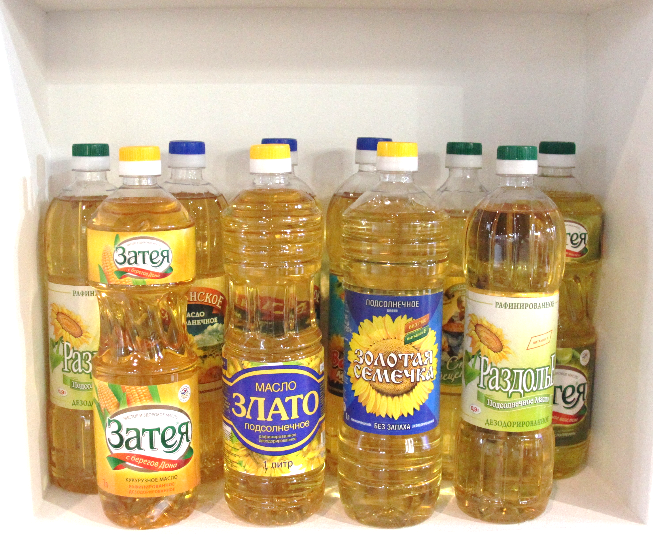 ИТОГИ РАЗВИТИЯ АГРОПРОМЫШЛЕННОГО КОМПЛЕКСА В  2020 ГОДУ
Государственная поддержка   4 716,5 млн рублей
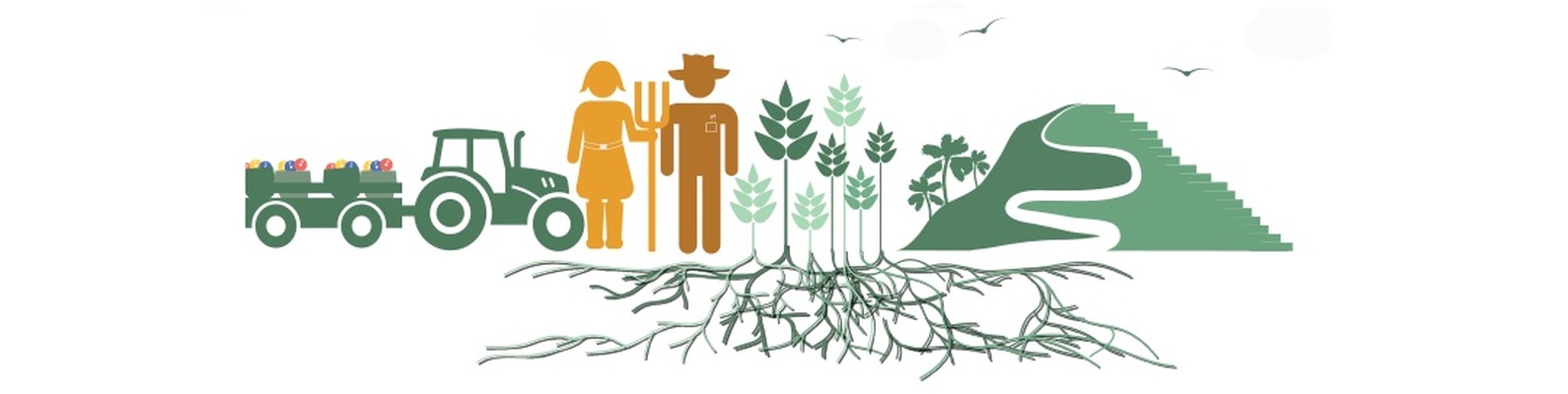 464 единицы
ПРИОБРЕТЕНО СЕЛЬСКОХОЗЯЙСТВЕННОЙ ТЕХНИКИ
17 единиц
МОДЕРНИЗИРОВАНО МОЛОЧНЫХ ФЕРМ
ПРИОБРЕТЕНО ВЫСОКОПРОДУКТИВНОГО ПЛЕМЕННОГО МОЛОДНЯКА КРС
3060 голов
3,5  тыс. га
ВВЕДЕНО В ЭКСПЛУАТАЦИЮ МЕЛИОРИРУЕМЫХ ЗЕМЕЛЬ
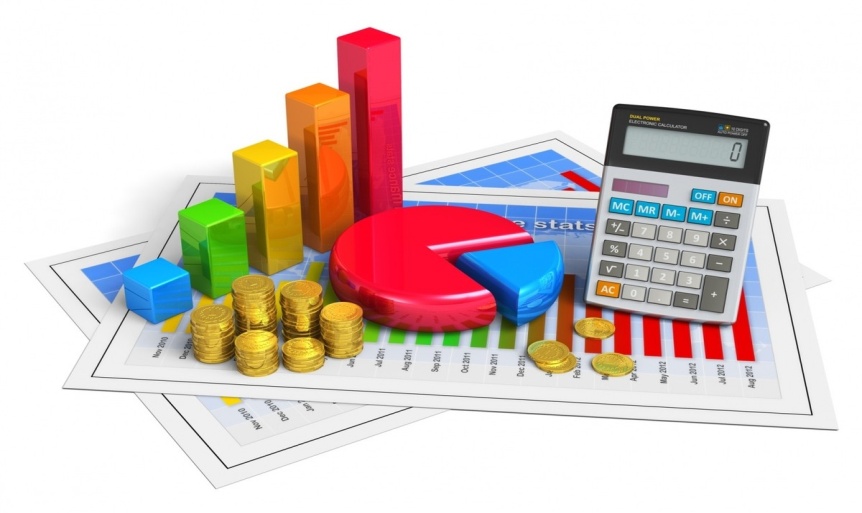 73  главы КФХ
ПОЛУЧИЛИ ГРАНТОВУЮ ПОДДЕРЖКУ
23,8  млрд рублей
ПОЛУЧЕНО ЛЬГОТНЫХ КРЕДИТОВ
ИТОГИ РАЗВИТИЯ АГРОПРОМЫШЛЕННОГО КОМПЛЕКСА В  2020 ГОДУ
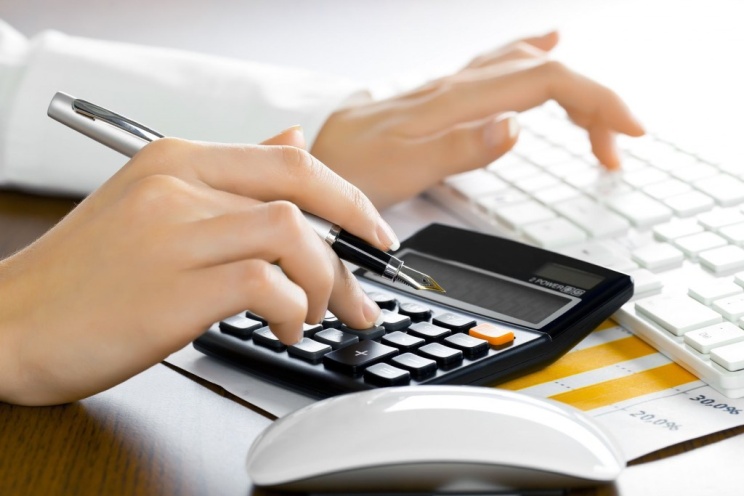 30 086,5 руб.
+9,1 %
Заработная плата (полный круг)
Рост к аналогичному периоду 2019 г.
(10 мес.2020 г.)
34 469,1 руб.
+10,2 %
Рост к аналогичному периоду 2019 г.
Заработная плата (крупные и средние предприятия)
(10 мес.2020 г.)
Сальдированный финансовый результат (10 мес. 2020г)(за аналогичный период 2019 года - 87,2 млрд рублей убытка).
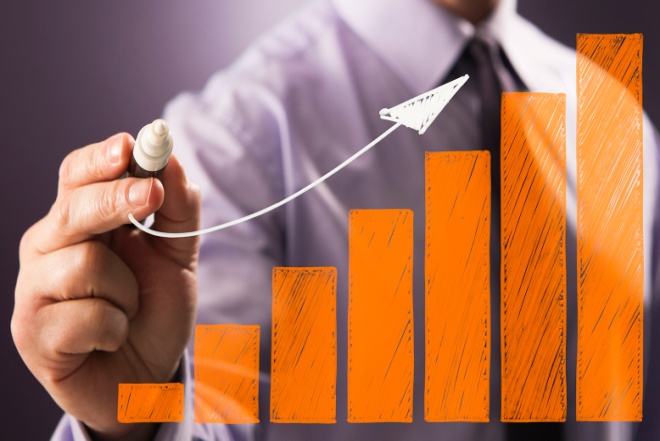 37,7 млрд рублей прибыли
ИТОГИ РАЗВИТИЯ АГРОПРОМЫШЛЕННОГО КОМПЛЕКСА В  2020 ГОДУ
Поступило в консолидированный бюджет области 
7 273,9 млн рублей или 107,2% (9 мес.2020 г.)
в разрезе налоговых платежей (млн рублей):
НДФЛ  - 3414,1 (темп роста 106,1%)
Региональные налоги и сборы – 377,4 (73,1%)
Местные налоги и сборы – 219,1 (106,2%)
Налог на прибыль - 1842,5 (127,6%)
Налоги, предусмотренные специальными налоговыми режимами – 1420,8 (101,3%)
По итогам 2020 года : Земельный налог – 1420,9 млн руб. (по сельским поселениям) 
ЕСХН – 1144,5 млн руб.
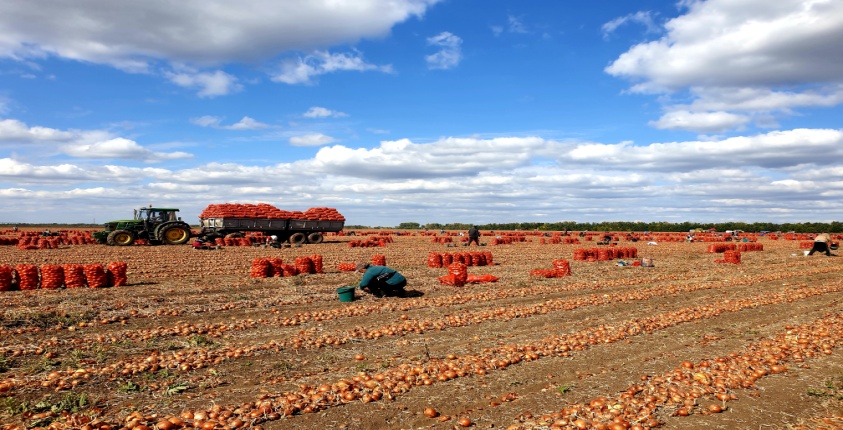 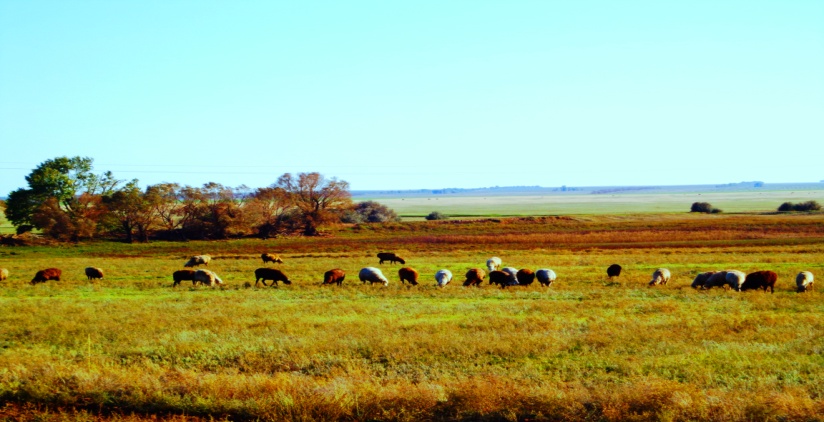 ИТОГИ РАЗВИТИЯ АГРОПРОМЫШЛЕННОГО КОМПЛЕКСА В  2020 ГОДУ
Региональный проект «Экспорт продукции АПК»
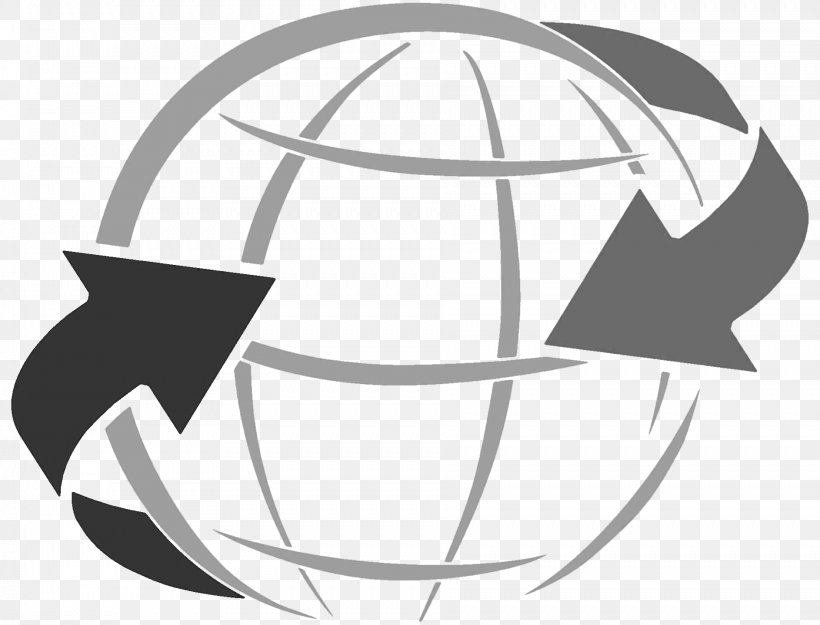 Финансовое обеспечение 170,3 млн рублей
план
5  млрд $
факт
5,8  млрд $
ЭКСПОРТ ПРОДУКЦИИ АПК
план
2,5  тыс. га
факт
2,5  тыс. га
ВВОД МЕЛИОРИРУЕМЫХ ЗЕМЕЛЬ
Региональный проект «Создание системы поддержки фермеров и развитие сельской кооперации»
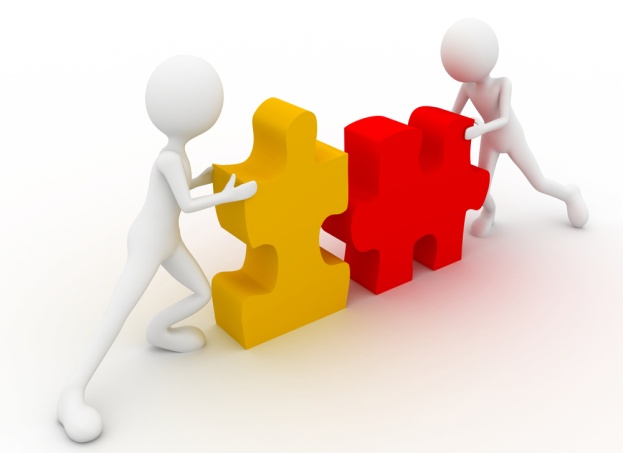 Финансовое обеспечение 49,9 млн рублей
план
14  единиц
факт
16  единиц
КОЛИЧЕСТВО КФХ И КООПЕРАТИВОВ, ПОЛУЧИВШИХ ПОДДЕРЖКУ
ВОВЛЕЧЕНО В СУБЪЕКТЫ СЕЛЬСКОГО  МАЛОГО И СРЕДЕНОГО ПРЕДПРИНИМАТЕЛЬСТВА
план
124  единицы
факт
139  единиц
ИТОГИ РАЗВИТИЯ АГРОПРОМЫШЛЕННОГО КОМПЛЕКСА В  2020 ГОДУ
22
СОПРОВОЖДЕНИЕ ИНВЕСТИЦИОННЫХ ПРОЕКТОВ
77  млрд рублей
ОБЪЕМ ИНВЕСТИЦИЙ ПО ПРОЕКТАМ
ЗАВЕРШЕНА 2-я ОЧЕРЕДЬ СТРОИТЕЛЬСТВА ЗАВОДА ПО ПРОИЗВОДСТВУ КОРМОВ ДЛЯ ДОМАШНИХ ЖИВОТНЫХ
ПРОГНОЗ ОБЪЕМА ИНВЕСТИЦИЙ
50
СОЗДАНО НОВЫХ РАБОЧИХ МЕСТ
34,6  млрд рублей
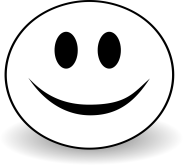 ОПТИМИСТИЧНЫЙ
105  %
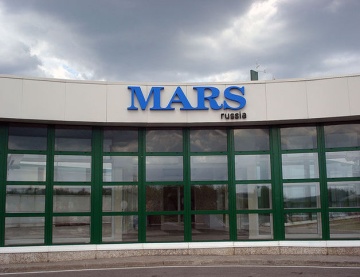 ТЕМП РОСТА
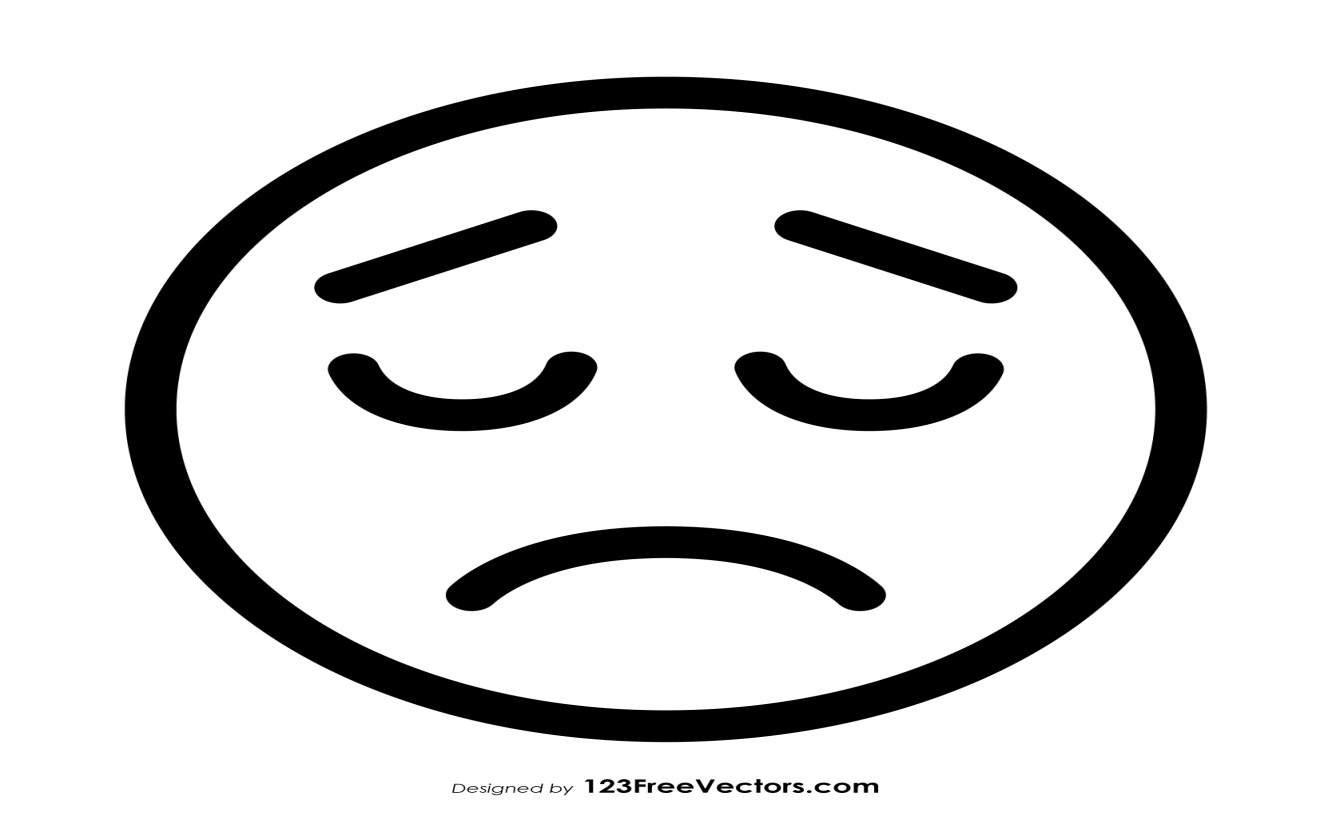 33  млрд рублей
ПЕССИМИСТИЧНЫЙ
100  %
ТЕМП РОСТА
ИТОГИ РАЗВИТИЯ АГРОПРОМЫШЛЕННОГО КОМПЛЕКСА В  2020 ГОДУ
Малые формы хозяйствования
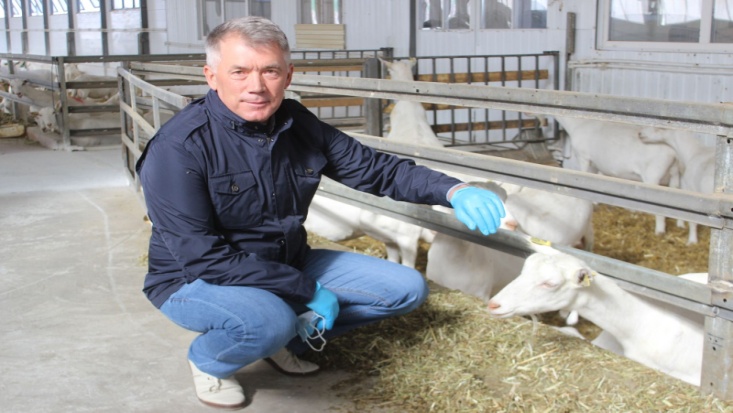 Государственная поддержка 1 474,4 млн рублей
Крестьянские (фермерские) хозяйства
4,6 млн тонн (107%)
СОБРАНО ЗЕРНОВЫХ И ЗЕРНОБОБОВЫХ КУЛЬТУР
СОБРАНО ОВОЩЕЙ
131  тыс. тонн (111%)
115 тыс. тонн (117%)
НАДОЕНО МОЛОКА
39 тыс. тонн (112%)
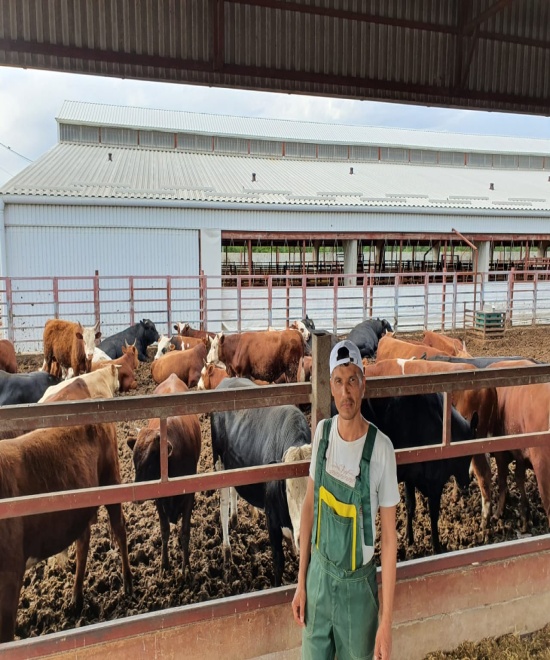 РЕАЛИЗОВАНО НА УБОЙ СКОТА И ПТИЦЫ
Сельскохозяйственные кооперативы
21,4 тыс. тонн (104%)
ЗАГОТОВЛЕНО МОЛОКА
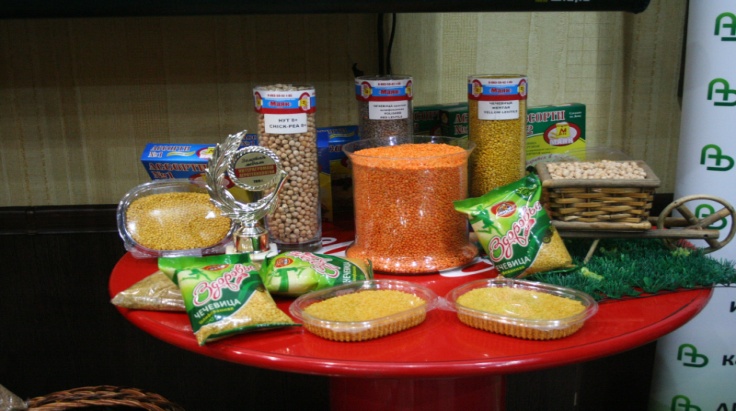 ЗАГОТОВЛЕНО МЯСА
13,6 тыс. тонн (400%)
14,4 тыс. тонн (125%)
ЗАКУПЛЕНО ОВОЩЕЙ
ИТОГИ РАЗВИТИЯ СЕЛЬСКИХ ТЕРРИТОРИЙ В  2020 ГОДУ
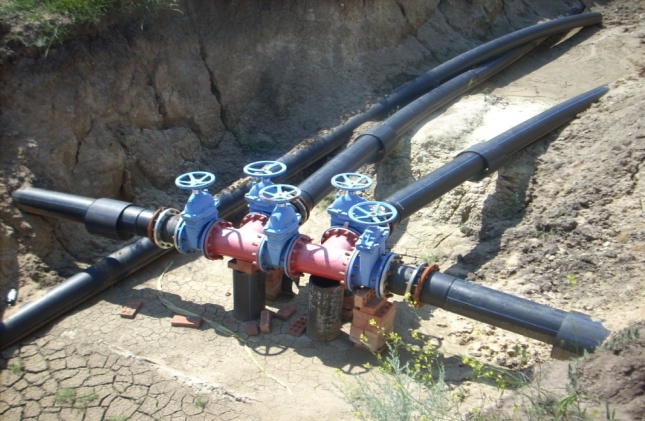 126 сельских семей улучшили жилищные условия
2 млрд рублей 
льготной сельской ипотеки
получили 1098 семей
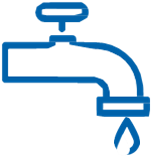 26,8 км 
водопроводных сетей
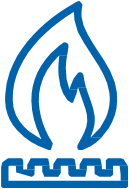 55,0 км газопроводных  сетей
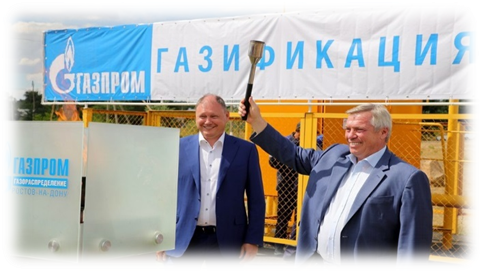 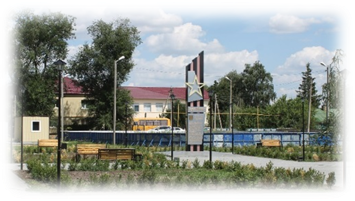 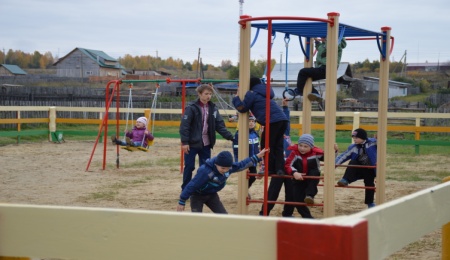 ЗАДАЧИ РАЗВИТИЯ АГРОПРОМЫШЛЕННОГО КОМПЛЕКСА В 2021 ГОДУ
ПОВЫШЕНИЕ ПЛОДОРОДИЯ ПОЧВ
Финансовое обеспечение
2021 г. – 100 млн рублей; 2022 – 2023 г.г. – 1 млрд рублей
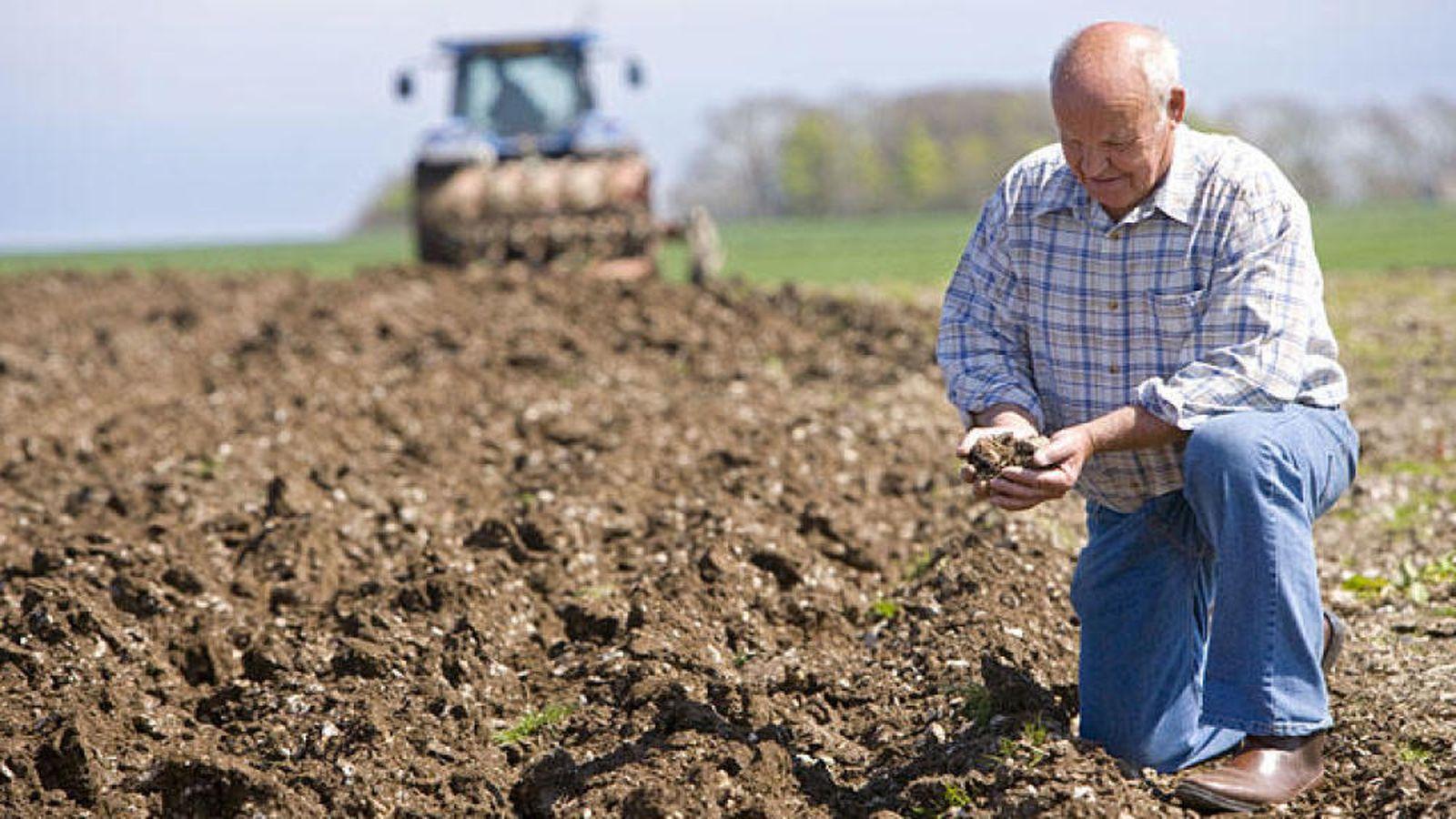 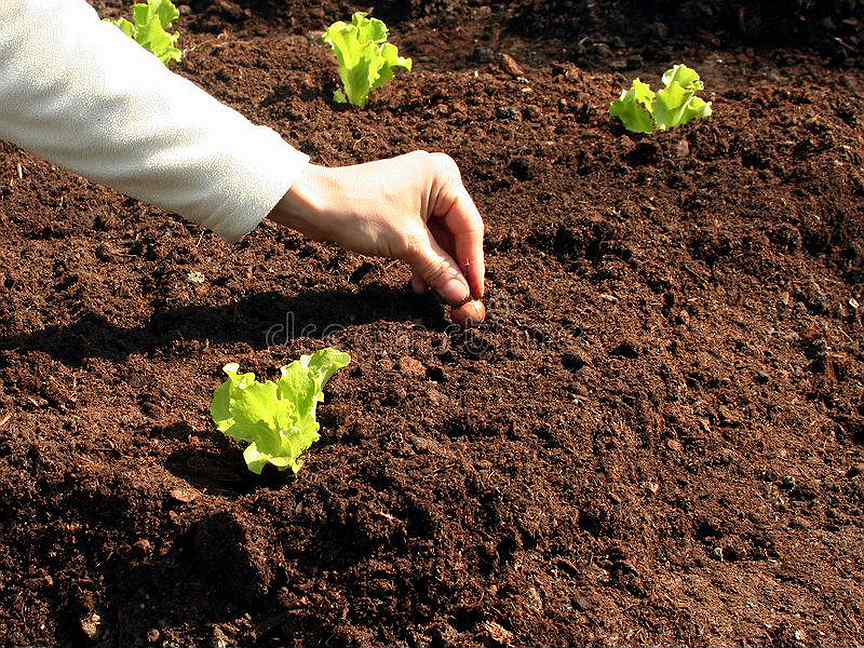 ЗАДАЧИ РАЗВИТИЯ АГРОПРОМЫШЛЕННОГО КОМПЛЕКСА В 2021 ГОДУ
РАЦИОНАЛЬНОЕ ИСПОЛЬЗОВАНИЕ И ОХРАНА ПОЧВ ЗЕМЕЛЬ СЕЛЬСКОХОЗЯЙСТВЕННОГО НАЗНАЧЕНИЯ
Финансовое обеспечение
2021 г. – 11,5 млн. рублей; 2022 – 2023 г.г. – 13 млн. рублей
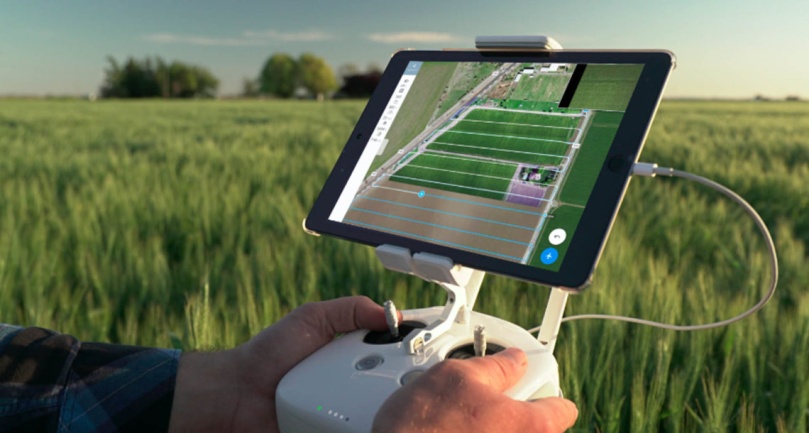 ЗАДАЧИ РАЗВИТИЯ АГРОПРОМЫШЛЕННОГО КОМПЛЕКСА В 2021 ГОДУ
МЕЖЕВАНИЕ ЗЕМЕЛЬНЫХ УЧАСТКОВ, ЗАНЯТЫХ МЕЛИОРАТИВНЫМИ ЗАЩИТНЫМИ ЛЕСНЫМИ НАСАЖДЕНИЯМИ
Финансовое обеспечение
2021 г. – 40,1 млн. рублей; 2022 г. – 79,7 млн. рублей
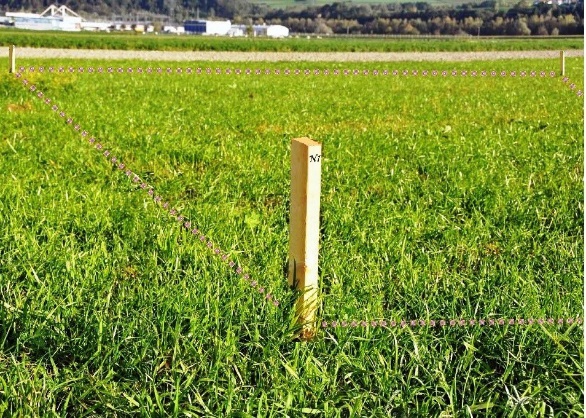 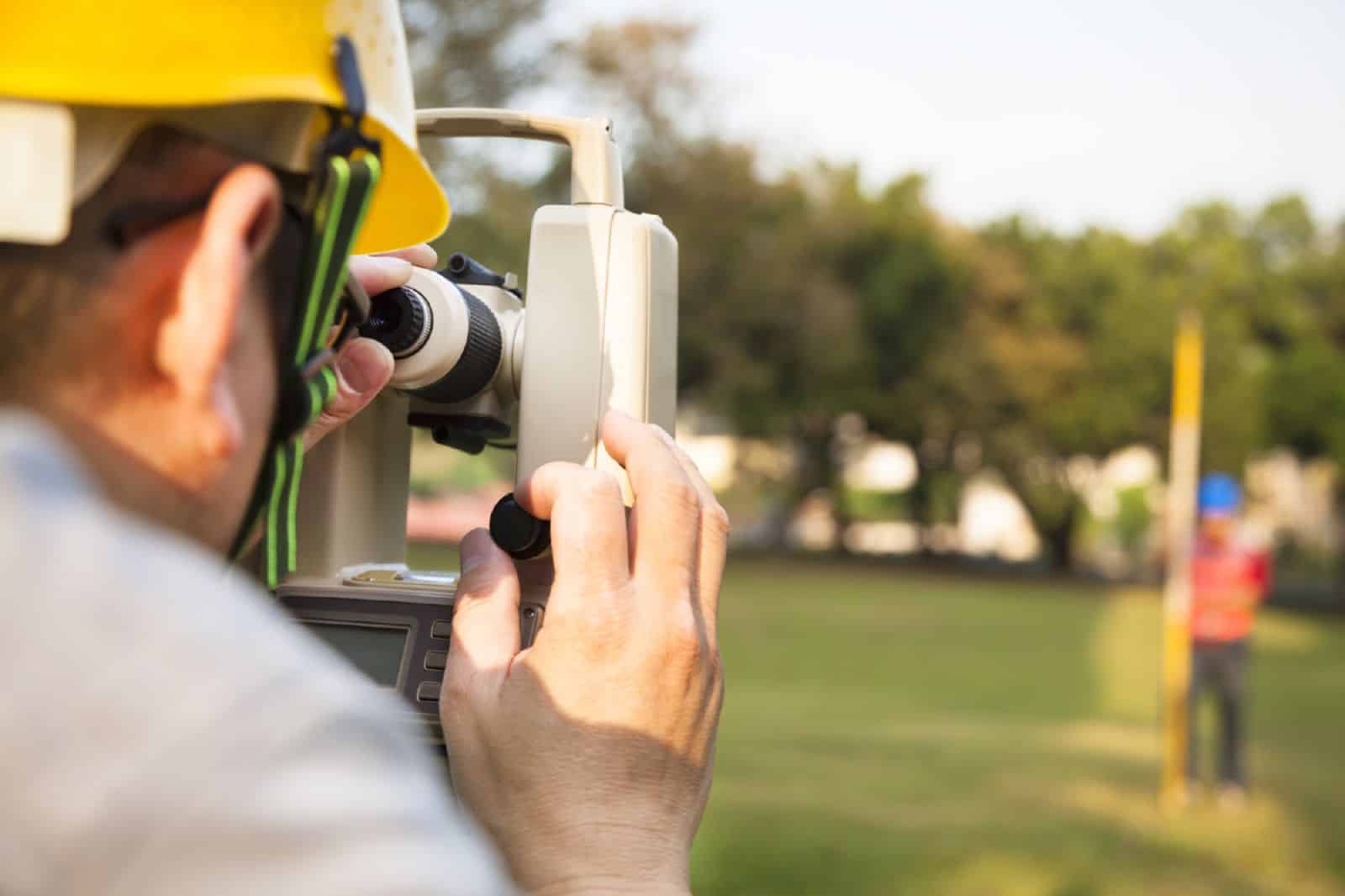 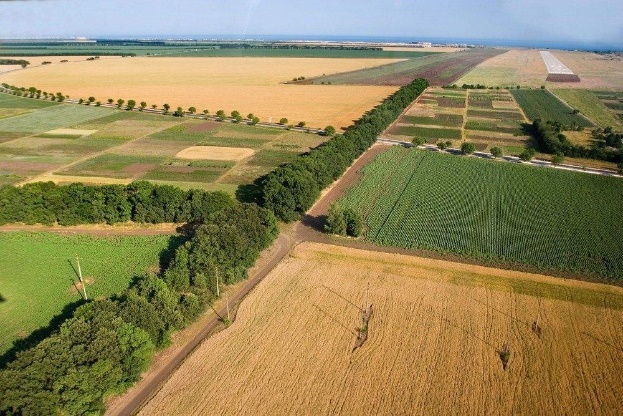 ЗАДАЧИ РАЗВИТИЯ АГРОПРОМЫШЛЕННОГО КОМПЛЕКСА В 2021 ГОДУ
ВОССТАНОВЛЕНИЕ ПТИЦЕВОДСТВА
Выход на полную мощность ООО «Индюшкин двор», ООО «Новые утиные фермы»
Возобновление производства на мощностях ГК «Белая птица»
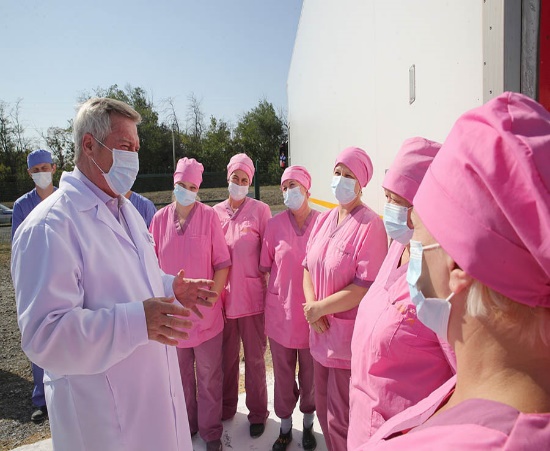 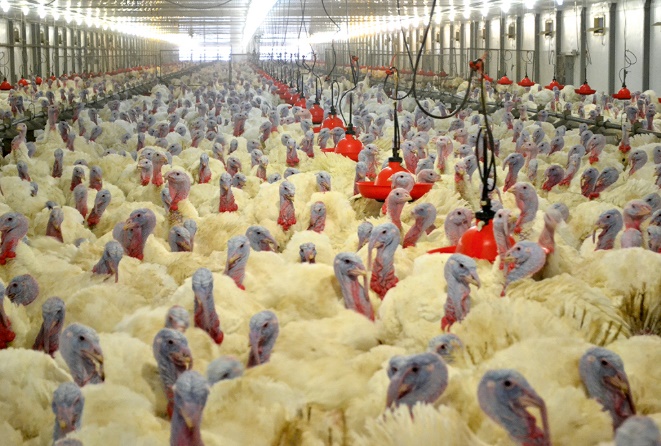 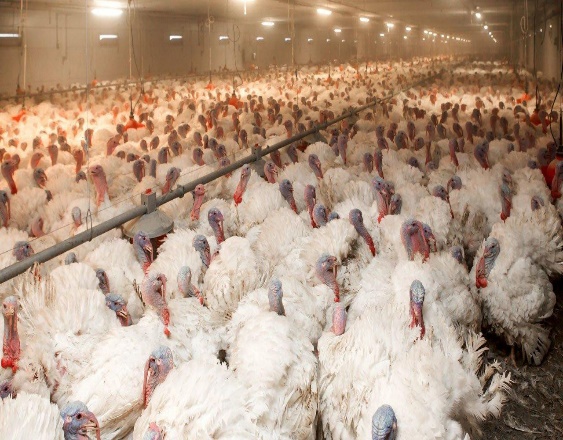 ЗАДАЧИ РАЗВИТИЯ АГРОПРОМЫШЛЕННОГО КОМПЛЕКСА В 2021 ГОДУ
БИОМЕЛИОРАЦИЯ ВОДНЫХ ОБЪЕКТОВ ОБЛАСТИ
Ежегодный  выпуск в водоемы Ростовской области молоди растительноядных видов рыб
5  млн штук особей
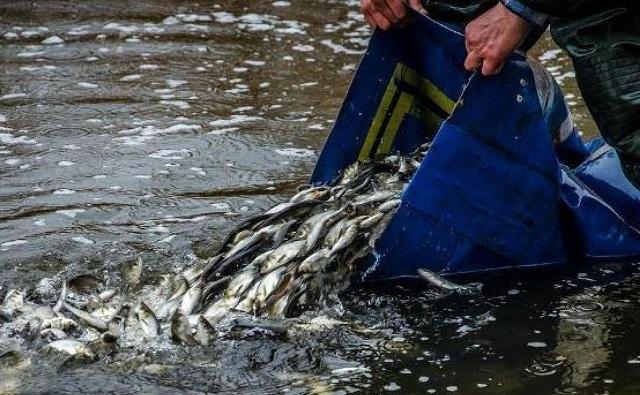 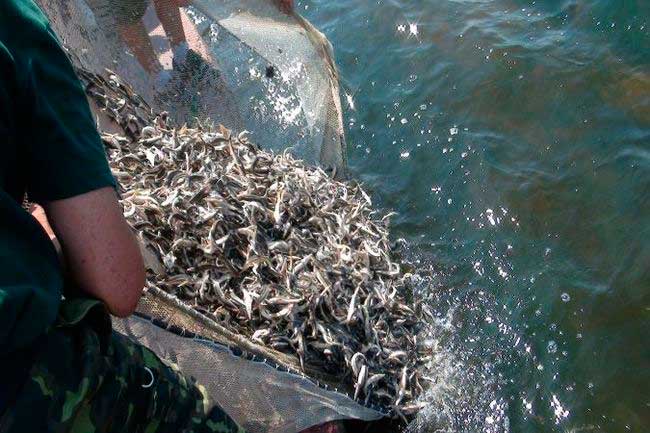 ЗАДАЧИ РАЗВИТИЯ АГРОПРОМЫШЛЕННОГО КОМПЛЕКСА В 2021 ГОДУ
ОБЕСПЕЧЕНИЕ РОСТА ОБЪЕМА ИНВЕСТИЦИЙ, ПРИВЛЕКАЕМЫХ В АПК, НЕ МЕНЕЕ 5%
ЗАДАЧИ РАЗВИТИЯ АГРОПРОМЫШЛЕННОГО КОМПЛЕКСА В 2021 ГОДУ
УВЕЛИЧЕНИЕ ОБЪЕМОВ ПЕРЕРАБОТКИ СЕЛЬСКОХОЗЯЙСТВЕННОЙ ПРОДУКЦИИ.
СТАБИЛИЗАЦИЯ ЦЕН НА СОЦИАЛЬНО-ЗНАЧИМЫЕ ПРОДУКТЫ ПИТАНИЯ
Финансовое обеспечение
2021 г. – 138 млн. рублей
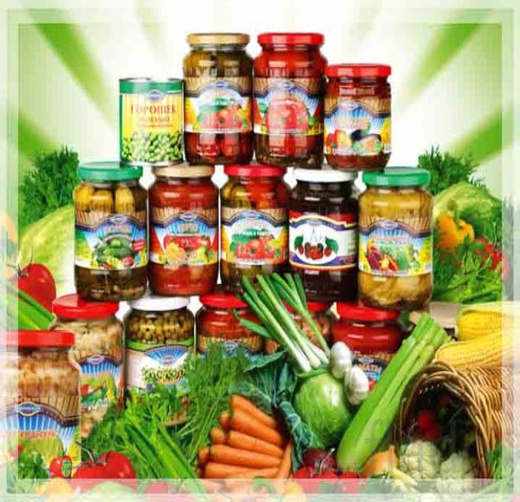 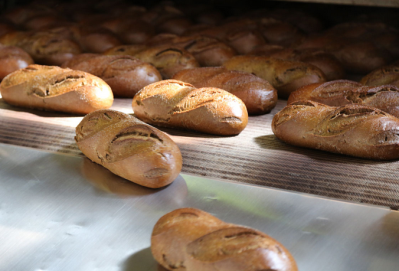 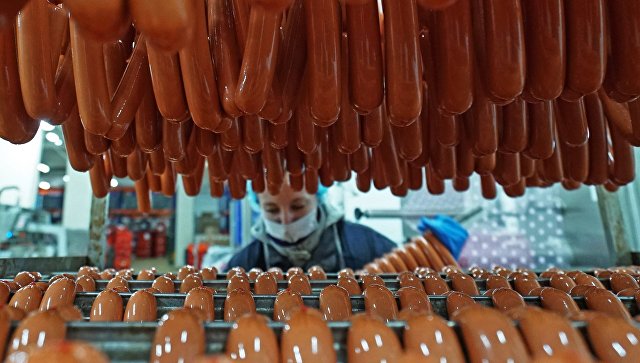 ЗАДАЧИ РАЗВИТИЯ АГРОПРОМЫШЛЕННОГО КОМПЛЕКСА В 2021 ГОДУ
СОЗДАНИЕ ПРОИЗВОДСТВЕННЫХ ОБЪЕКТОВ ПО ЗАГОТОВКЕ И ПЕРЕРАБОТКЕ СЕЛЬСКОХОЗЯЙСТВЕННОЙ ПРОДУКЦИИ НА КООПЕРАТИВНОЙ ОСНОВЕ
Ввод не менее 2 объектов в год
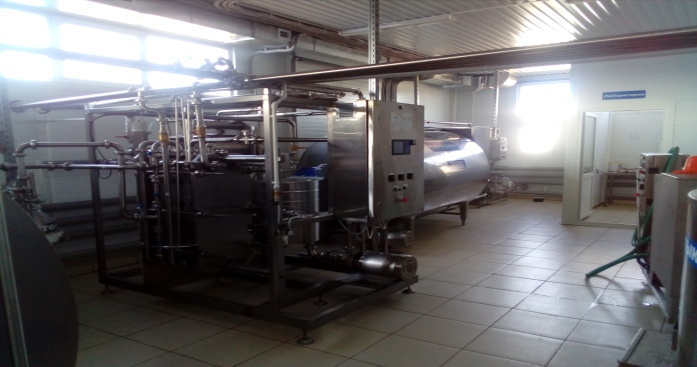 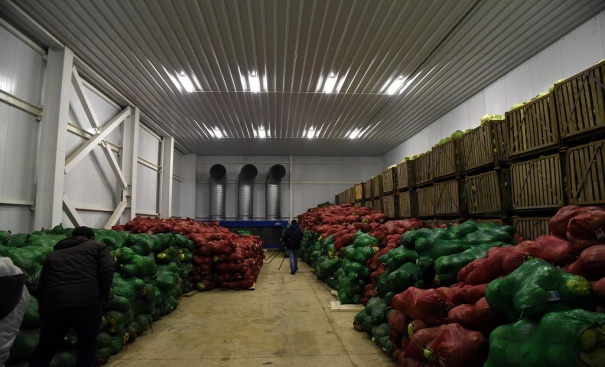 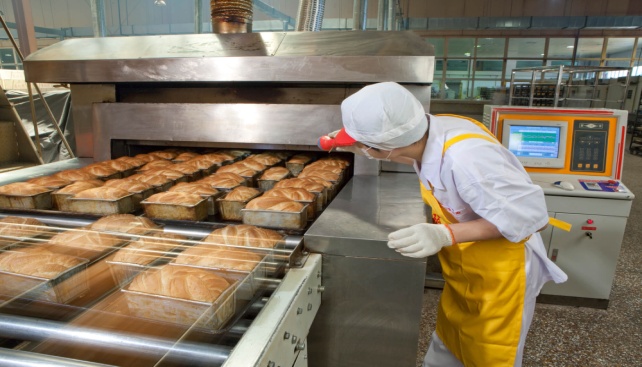 ЗАДАЧИ РАЗВИТИЯ АГРОПРОМЫШЛЕННОГО КОМПЛЕКСА В 2021 ГОДУ
ПОВЫШЕНИЕ КАЧЕСТВА ЖИЗНИ В СЕЛЬСКИХ ТЕРРИТОРИЯХ
Финансовое обеспечение
2021 г. – 1 млрд рублей
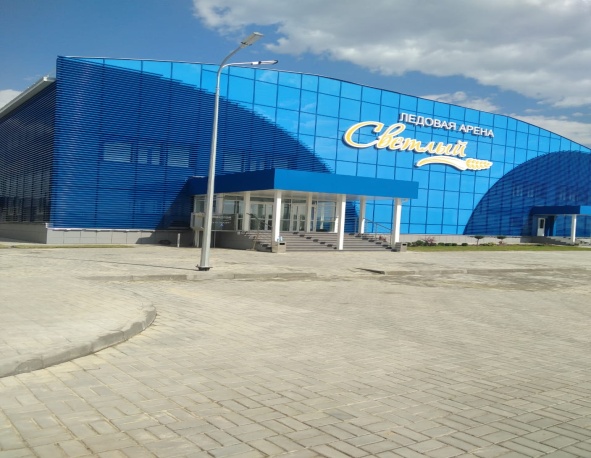 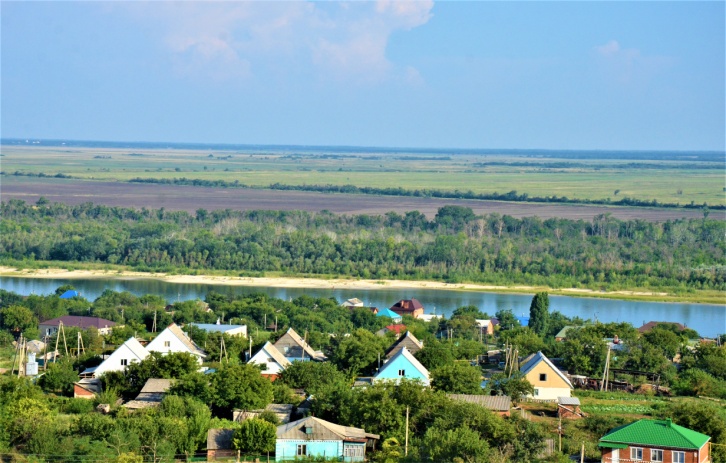 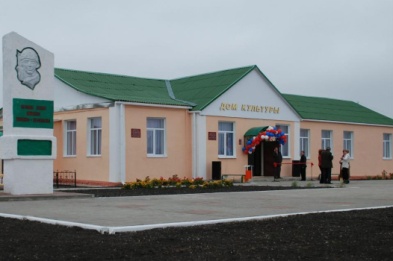 Правительство Ростовской области
Министерство сельского хозяйства и продовольствия  Ростовской области
Об итогах деятельности 
министерства сельского хозяйства и  продовольствия области в 2020 году и задачах на 2021 год
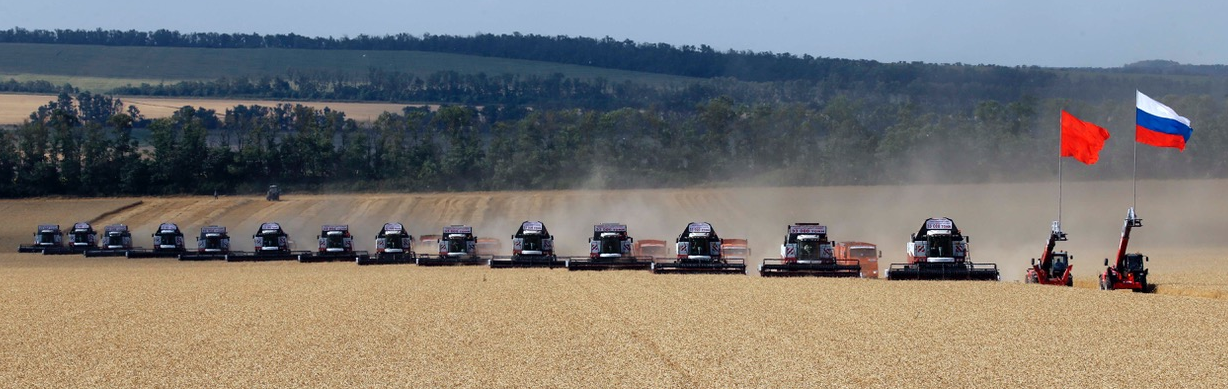